Das Atommodell in Klassenstufe 9
Ansichten der Fächer Chemie und Physik
ZPG Physik 10.07.2017 – Rolf Piffer
Atommodelle in Physik
Sie erhalten jetzt ein kostbares Geschenk!

Sie bekommen Unterrichtszeit geschenkt. 

Sie wissen vermutlich schon warum.Aber falls Sie sich dennoch fragen, 

reicht ein Blick in den Bildungsplan 2016:
Folie 2
ZPG Physik 10.07.2017 – Rolf Piffer
Atommodelle im Bildungsplan
Siehe: Behandlungstiefe im BP Physik von Monica Hettrich:
Die Schülerinnen und Schüler können …
3.3.1 (3) die Funktion von Modellen in der Physik erläutern (anhand des Teilchenmodells und der Modellvorstellung von Atomen)
Hinweise:
Teilchenmodell evtl. schon in Kl. 7/8 eingeführt
Teilchenmodell auch in Chemie (-> 3.2.1.2 Stoffe und ihre Teilchen); Absprache mit Chemie-Lehrkraft: Zeitpunkt und Behandlungstiefe
Folie 3
ZPG Physik 10.07.2017 – Rolf Piffer
Atommodelle im Bildungsplan
Siehe: Behandlungstiefe im BP Physik von Monica Hettrich:
Die Schülerinnen und Schüler können …
(1) die Struktur der Materie im Überblick beschreiben und den Aufbau des Atoms erläutern (Atomhülle, Atomkern, Elektron, Proton, Neutron, Quarks, Kernladungszahl, Massenzahl, Isotope)
Hinweise:
Atommodell in enger Absprache zwischen den Fachschaften Chemie und Physik
Schülervorstellungen zum Atommodell in Sek I problematisch
Folie 4
ZPG Physik 10.07.2017 – Rolf Piffer
Atommodelle im Bildungsplan
Folie 5
ZPG Physik 10.07.2017 – Rolf Piffer
[Speaker Notes: BNE:
In Kl. 7/8 erfolgt – aufbauend auf den ersten Erfahrungen in BNT – eine vertiefte Beschäftigung mit dem Themenbereich Energie. Über den Aspekt „Energie verschwindet nie, aber sie wechselt den Träger / Speicher“ und der Betrachtung längerer Energieübertragungsketten wird der 2. Hauptsatz der Thermodynamik propädeutisch vorbereitet. Damit wird motiviert, mit Energie „sparsam“ / Effizient umzugehen und praktische Möglichkeiten dafür im Alltag gesucht.
In Kl. 9/10 wird dies im Bereich von Elektrizitätslehre, Struktur der Materie und Wärmelehre ausgebaut und konkretisiert. Die Problematik der globalen Erwärmung wird thematisiert (fächerübergreifende Aspekte berücksichtigen, Absprachen sind erforderlich), der natürliche und der antropogene Treibhauseffekt erläutert. Klimaszenarien, z.B. des IPCC, mit Rahmenbedingungen und Aussagekraft werden diskutiert. Physikalisch-technische Grundlagen von möglicherweise hilfreichen Technologien werden besprochen.]
Atommodelle im Bildungsplan
Folie 6
ZPG Physik 10.07.2017 – Rolf Piffer
[Speaker Notes: Hier einige Schwerpunkte der Möglichkeiten, Leitperspektiven in Kl. 9/10 im Unterricht umzusetzen:
 BNE zieht sich wie ein roter Faden durch die Bereiche von Kl. 9, da die Energiethematik bei allen drei Bereichen eine Rolle spielt, ganz besonders aber im Bereich der Wärmelehre]
Atommodelle im Bildungsplan
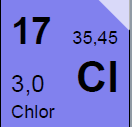 Ordnungszahl = Protonenanzahl
Massenzahl: Isotopengemisch aus 35Cl und 37Cl
Folie 7
ZPG Physik 10.07.2017 – Rolf Piffer
[Speaker Notes: Hier einige Schwerpunkte der Möglichkeiten, Leitperspektiven in Kl. 9/10 im Unterricht umzusetzen:
 BNE zieht sich wie ein roter Faden durch die Bereiche von Kl. 9, da die Energiethematik bei allen drei Bereichen eine Rolle spielt, ganz besonders aber im Bereich der Wärmelehre]
Probleme mit dem Atommodell
„Teilchen und Atome sind in der didaktischen Diskussion geradezu Musterbeispiele für die Probleme der Modellbildung in der Schule.“
Quelle: H. Fischler und M. Lichtfeld: Teilchen und Atome, in: NiU Unterricht Physik 8 (1997) Nr. 41, S. 4 

Physik: „...braucht für die gesamte Sekundarstufe I nur ein ganz einfach strukturiertes Atommodell, in dem ein positiver Kern und negative Elektronen vorhanden sind.“ (Thomson- oder Kern-Hülle-Modell)

aber: 
Chemie: „...von dort [...] eine Vielfalt von Modellen [...], die in ihrer Anschaulichkeit einander übertreffen: kleine Planetensysteme (Bohr) oder massive, sich durchdringende Kugeln (Kalotten)“
Quelle: H. Fischler: Teilchenmodelle im Physik- und Chemieunterricht: Verwirrung statt Hilfe, in: NiU Unterricht Physik 8 (1997) Nr. 41, S. 40
Folie 8
ZPG Physik 10.07.2017 – Rolf Piffer
Probleme mit dem Atommodell
Physikunterricht:
	Wie reagieren wir Physiklehrer auf die Modelle aus dem Chemieunterricht? 

Schülerinnen und Schüler:
Wie reagieren sie auf diese unterschiedlichen Darstellungen?
Wie verkraften sie die Zumutung, für [...] das Atom je nach Fach ein anderes Modell aufnehmen zu müssen?
Quelle: H. Fischler: Teilchenmodelle im Physik- und Chemieunterricht: Verwirrung statt Hilfe, in: NiU Unterricht Physik 8 (1997) Nr. 41, S. 40
Folie 9
ZPG Physik 10.07.2017 – Rolf Piffer
Atommodell in Chemie - Grundlagen
Es gibt (nur) zwei verschiedene Ladungsarten. Das Elektron trägt negative und das Proton positive Ladung. Im Atomkern befinden sich ein oder mehrere Protonen. 
Die Hülle des ungeladenen Atoms beinhaltet genauso viele Elektronen wie Protonen im Kern. 
Ungleichnamige Ladungen ziehen sich an, gleichnamige stoßen sich ab.
Folie 10
ZPG Physik 10.07.2017 – Rolf Piffer
Abstand
Bewegungsmesswandler
Atommodell in Chemie - Grundlagen
Kraftmesser
Die Kraft zwischen geladenen Köpern
Experimentier-motor
nimmt mit größerem Abstand ...
ab
Am Tisch befestigter Stabmagnet
Analogieexperiment zu a): Anziehende Kraft zwischen Magneten
Folie 11
ZPG Physik 10.07.2017 – Rolf Piffer
Atommodell in Chemie - Grundlagen
Die Kraft zwischen geladenen Köpern 
nimmt mit größerem Abstand ab 
nimmt mit größerer Ladungsmenge ...
zu
Analogieexperiment zu b): Magnete verdoppelt
Bewegungsmesswandler
Kraftmesser
Experimentier-motor
Abstand
Am Tisch befestigte Stabmagnete
Folie 12
ZPG Physik 10.07.2017 – Rolf Piffer
Atommodell in Chemie - Grundlagen
Löst man ein Elektron vollständig von einem Atomkern, so bleibt ein geladenes Teilchen (Ion) zurück. 

Um ein Elektron vom Kern abzulösen, wird mehr Energie (Ionisierungsenergie) benötigt, wenn
sie einen kleinen Abstand haben
die Ladungsmenge (Protonenzahl) des Kerns groß ist.
Folie 13
ZPG Physik 10.07.2017 – Rolf Piffer
Atommodell in Chemie - Ionisierungsenergie
Die Ionisierungsenergien für alle 14 Elektronen eines Siliziumatoms:
Es fallen zwei deutliche Sprünge auf – nach dem 4. und dem 12. Elektron.
Die Ionisierungsenergie nimmt etwas zu, je weniger Elektronen im Atom sind.
Datenquelle: http://www.periodensystem.info/elemente vom 2.3.2017
Zum Abtrennen der ersten 4 Elektronen ist jeweils nur eine sehr kleine Energie erforderlich. 
Zum Abtrennen der nächsten 8 Elektronen benötigt man jeweils ähnlich viel Energie. 
Für 2 Elektronen ist eine sehr große Ionisierungsenergie erforderlich.
Folie 14
ZPG Physik 10.07.2017 – Rolf Piffer
Energie
Atommodell in Chemie – Energiestufenmodell
Elektronen eines Atoms können unterschiedliche Energiestufen besetzen.  
Gruppen von Elektronen mit etwa gleicher Ionisierungsenergie gehören zur gleichen Energiestufe.
Elektronische Übergänge von einer Energiestufe zu einer anderen sind möglich.
3. Energiestufe
Ionisierungs-energien
2. Energiestufe
-
-
1. Energiestufe
Mögliche fachdidaktische Probleme: 
Das Energiestufenmodell ist unanschaulich. Energie ist eine sehr abstrakte Größe (nicht nur) für viele Schülerinnen und Schüler. 
Elektronen eines Atoms, die eine große Ionisierungsenergie benötigen, gehören zu einer Energiestufe mit sehr geringer Energie. 
Die Besetzungszahlen können hier nicht ohne weitere Zusatzannahmen erklärt werden.
-
-
-
-
-
-
-
-
-
-
-
-
Folie 15
ZPG Physik 10.07.2017 – Rolf Piffer
Atommodell in Chemie – Schalenmodell
Die Elektronen 13 und 14 haben einen sehr kleinen Abstand zum Kern.   
Die Elektronen 5 bis 12 haben einen ähnlichen, mittleren Abstand zum Kern.
Die Elektronen 1 bis 4 haben einen sehr großen Abstand zum Kern.
Mögliche fachdidaktische Probleme: 
Man kann je nach Elektronengruppe auf unterschiedliche Kernabstände schließen, aber nicht auf eine darüber hinaus gehende räumliche Struktur 
Dass sich die Elektronen auf einer Kugelschale bewegen liegt nahe, jedoch kann und sollte darüber nichts ausgesagt werden. 
Eine Darstellung der Elektronen als Punkte oder Kugeln innerhalb einer Kugelschale würde schnell zum unerwünschten aber leider sehr nachhaltigen Planetenmodell führen.
Folie 16
ZPG Physik 10.07.2017 – Rolf Piffer
Atommodell in Chemie – Schalenmodell
Fachlicher Blick auf das Schalenmodell:
Addition der Wahrscheinlichkeitsdichten aller besetzten Zustände beim Si-Atom radiale Ladungsdichteverteilung
Die K-Schale und
	die L-Schale haben deutliche Maxima
Die M-Schale hat eher einen Sattelpunkt
Die Verteilung der Ladung ist auf bestimmte Abstandsbereiche konzentriert – allerdings ohne scharfe Abgrenzungen
Der 3s-Zustand hat aber auch einen merklichen Beitrag bei kleinen Abständen zum Kern (gilt übrigens für alle s-Zustände)
Bereiche der Ionisierungsenergien lassen sich bestimmten Schalen zuordnen
Folie 17
ZPG Physik 10.07.2017 – Rolf Piffer
Atommodell in Chemie – Schalenmodell
Die Ladung ist auf bestimmte Abstandsbereiche verteilt 
Die Ladung dieser Schalen ergibt sich durch die Zahl der dort vorhandenen Elektronen 
Ladungsverteilung im Atom ist kugelsymmetrisch 
Anmerkung: Elektronen nicht als Teilchen einzeichnen!
Folie 18
ZPG Physik 10.07.2017 – Rolf Piffer
Atommodelle in Klassenstufe 9
Vielen Dank für Ihre Aufmerksamkeit!
Folie 19
ZPG Physik 10.07.2017 – Rolf Piffer